ÉBOLA
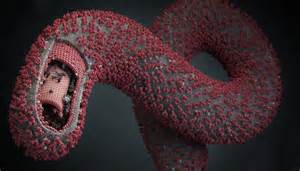 - Fue detectado en 1976 en la república del Congo.
 Se cree que es un virus zoonótico. ( murciélagos). La transmisión ocurre de persona a persona.
 Se trasmite a través del contacto directo, fluídos, como la sangre, salivas, el sudor, orina, etc…
 El Ébola tiene una mortalidad de un 95%. No existe ( existía) vacuna ni remedio ninguno.
 También se puede transmitir desde animales infectados, hasta alimentos contaminados.
 Prevenciones:
 - Máscaras, batas y guantes.
 - Limpieza de agujas y jeringas.
 -  Deben ser desinfectados antes de usar de novo.
Datos clínicos.
8-10 días despues de la exposición del virus.
  Fiebre mayor de  los 38,6  grados centígrados.
 Cefalea intensa.
 Dolor muscular.
 Debilidad 
 Diarrea
 Vómitos
 Dolor abdominal
 Hemorragia visible
El 31 de  julio del 2014 se aprobó  por primera vez en humanos
 El 7 de agosto de 2014 se creó un grupo de expertos para estudiar el tratamiento.
 El 9 de agosto  llego desde ginebra el fármaco.
 El 12 de agosto de 2014 aprobó el uso para cotrolar el ébola en áfrica.
Pacientes infectados.
Kent Brantly y Nancy Writebol.
 Dos médicos de Liberia.
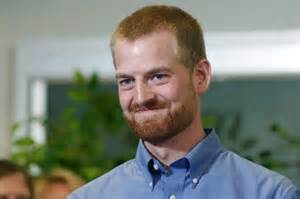